KONCEPTUĀLI JAUNASPEDAGOGU IZGLĪTĪBAS SISTĒMAS IZVEIDE LATVIJĀ
Dace Jansone

Augstākās izglītības, zinātnes un inovāciju departamenta
vecākā eksperte
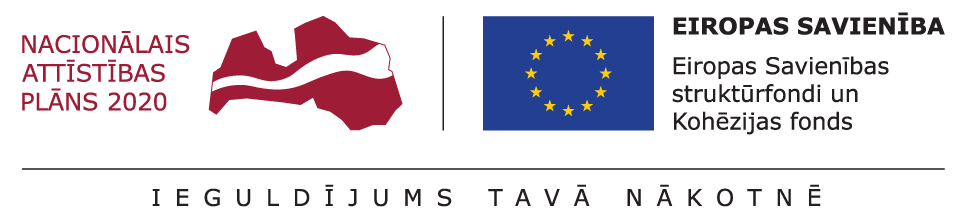 Mūsu apsvērumi
AI REFORMU KONTEKSTS
ESOŠĀ SISTĒMA IR PĀRĀK FRAGMENTĒTA
STUDĒ DAUDZI, SKOLĀM NEPIETIEK PROFESIONĀĻU
SATURA IZMAIŅAS
SKOLU TĪKLA OPTIMIZĀCIJA, 
SLODZES/ PROFILI
SKOLOTĀJU NOVECO-ŠANĀS
ZINĀŠANU KULTŪRAS VEIDOŠANA
VALSTSGRIBAS UN DROŠAS SABIEDRĪBAS VEIDOŠANA
2
Vērtības skolotājiem un skolām
Mūsdienīga un elastīga skolotāju sagatavošana un skolas organizācijas kultūra, kuras centrā ir sabiedrībai nozīmīgas vērtības:
VALSTS
GODĪGUMS
Zināšanu sabiedrības veidošanai nepieciešami kompetenti un vērtīborientēti  skolotāji.
ATVĒRTĪBA
ATBILDĪBA
BĒRNS
ATTĪSTĪBA
ZINĀŠANAS
UZTICAMĪBA
CIEŅA
DROŠĪBA
ĒTISKUMS
SADARBĪBA
KRITISKĀ DOMĀŠANA
LĪDERĪBA
RADOŠUMS
ANALĪTISKĀ DOMĀŠANA
3
Studiju programmu veidošanas pamatprincipiskolotāja profesionālās kvalifikācijas iegūšanai
Pedagogs ir reglamentēta profesija, kuras iegūšana un kvalifikācijas pilnveide tiek nodrošināta atbilstoši profesijas standartam un skaidriem kritērijiem.
Skolotāja profesionālās kvalifikācijas iegūšanas veidi:

 pēc iegūtas augstākās izglītības sev interesējošā jomā un ar skaidru motivāciju 

 pēc vidējās izglītības iegūšanas ar skaidru motivāciju apgūt pedagoga profesiju
4
Pedagogu izglītības sistēmas konceptuālais modelis
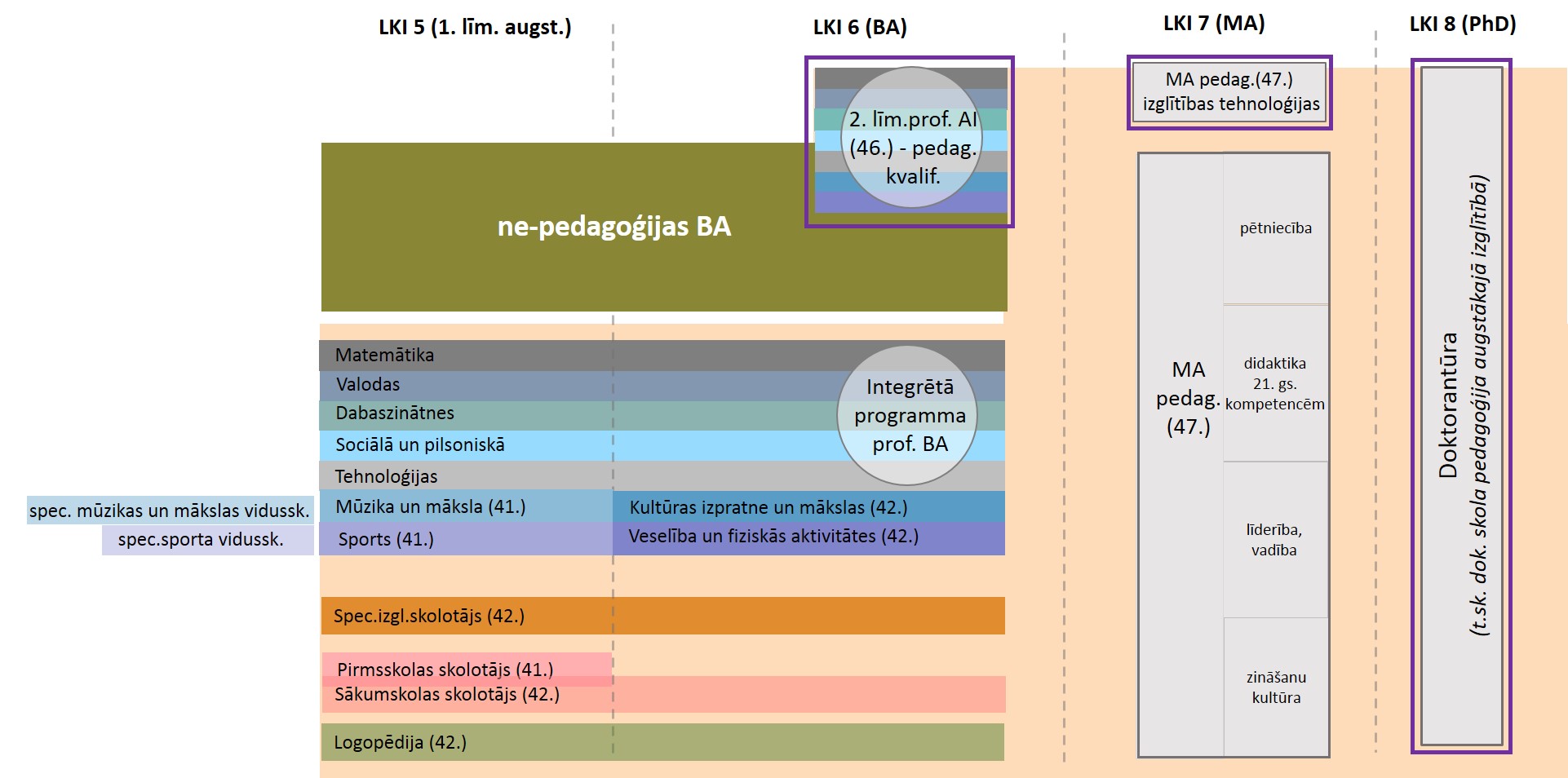 5
Studijas pēc skolotāja profesionālās kvalifikācijas iegūšanas
Maģistrantūra
Doktorantūra
Pedagoģijas pētniecības kapacitātes attīstīšana un zināšanu bāzes veidošana
Pārmaiņu aģentu sagatavošana
izglītības tehnoloģijas 
zināšanu kultūra
pedagoģijas pētniecība
didaktika 21.gs. kompetencēm 
līderības un vadības prasmju un skolu pārvaldes kvalitātes paaugstināšanai
Vienota, starpaugstskolu doktorantūras programma, veicinot iekšējo mobilitāti un stiprinot pētniecības kapacitāti visās augstskolās. 

Atsevišķa kohorta ar “SKOLA 2030”  un citiem izglītības līderības un izglītības pārmaiņu projektos iesaistītajiem dalībniekiem praktiskās pieredzes un pētniecības mijai.
Valsts pētījumu programma
Zināšanu bāzes veidošana, Studiju, prakses un pētniecības  sasaiste, Pedagoģijas studentu, jauno doktorantu un praktizējošo skolotāju iesaiste pedagoģijas nozares pētījumos. 

Iesaistot aroda vides pārstāvjus - skolas, skolotāju metodiskās apvienības, izglītības pārvaldes, nozares NVO –   regulāri komunicēt pētniecības rezultātus.
6
Studiju programmu satura veidošanas pamatprincipi
Pētniecībā balstīta integrācija ar jauno izglītības saturu un kompetenču jomām
KOMPETENČU
PIEEJA
Bērna, ģimenes, skolas, sabiedrības vajadzību modelēšanā balstīti profesionālās attīstības plāni
Mērķvirzīta prakses un studiju un pētniecības mija, mentoru un atbalsta sistēma
ATTĪSTĪBA
PRAKSE
Iekļaujošas izglītības un speciālās izglītības  pamatkompetences visiem topošajiem skolotājiem
Cilvēkdrošības, zināšanu un zinātnes kultūras un vērtībizglītības jautājumi, sadarbības programmas un saturs ar AiM, u.c.
SPECIĀLĀ
PEDAGOĢIJA
VĒRTĪBAS
Integrēti veidots studiju process (t.sk. saturs)
TEHNOLOĢIJAS
7
Instrumenti mērķu sasniegšanai
INVESTĪCIJAS STUDIJU PROGRAMMU JAUNVEIDEi
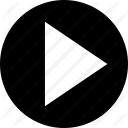 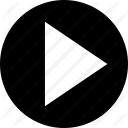 JAUNU STUDĒJŠO PIESAISTE
Mērķstipendijas vairākās studiju programmās 
Pārmaiņu aģentu kohortas 
Mērķvirzīta stratēģiskā komunikācija
Studiju programmu dizaina process 2017./2018. gadā 
Valsts budžeta  un ES struktūrfondu investīcijas
SKOLOTĀJU PROFESIONĀLO ORGANIZĀCIJU KAPACITATES STIPRINĀŠANA
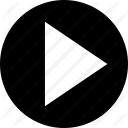 PĒTNIECĪBA
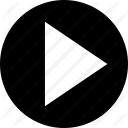 Valsts pētījumu programma pedagoģijas zināšanu bāzes veidošanai
Esošo izglītības jomas NVO apzināšana, stiprināšana un mobilizēšana skolotāju profesijas organizācijas veidošanai
8
Pedagoģijas studiju programmu jaunveides projekti
*skolotāju metodiskās apvienības 
*Kompetenču pieejas eksperti 
*tehnoloģiju eksperti 
*Aizsardzības ministrijas eksperti 
*Iespējamās misijas eksperti 
*starptautiskie eksperti
9
Studiju programmu jaunveides plānu sagatavošana
2023
2018
Personāla kompetenču pilnveide
(SAM 8.2.2.)
Studiju programmu saturs
(SAM 8.2.1.)
Augstskolu attīstības plānu sagatavošana
Augstskolu pārvaldība 
(SAM 8.2.3.)
KONFERENCE
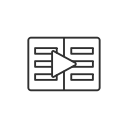 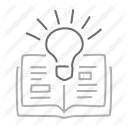 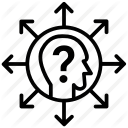 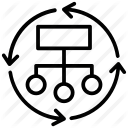 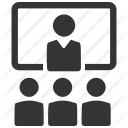 2018. gada februāris
2018. gada marts
2018. gada aprīlis
23.02.2018. «Augstskolu plānotie pasākumi pedagogu izglītības modernizācijai un sagatavošanai konceptuāli jaunā kvalitātē Latvijas ilgtspējīgai attīstībai»
līdz 2018. gada februārim
10
Saeimas atbalsts
finansējums valsts pētījumu programmas izveidei – 
3 milj. euro/gadā
2020
2019
skolotāja kā reglamentētas profesijas nostiprināšanai
sertificēšanas sistēmas veidošanai
finansējums skolotāju profesionālās organizācijas darbības nodrošināšanai – 
400 000 euro/gadā
2018
11
Paldies par uzmanību!